Europakaufmann/
Europakauffrau

Durchführung
Beginn: 
Februar eines jeden Jahres
Ablauf:
Zwei Jahre, parallel zur Ausbildung, donnerstags ab 15:30 Uhr, zwei Samstage pro Halbjahr
Englisch ( 80 Std.) ist im Ausbildungsunterricht integriert, KMK-Zertifikat in der BBS Cora Berliner
ICDL (International Certification of Digital Literacy) Vorbereitung und Abnahme der Tests durch die BBS Cora Berliner
Europäisches Sprachenzertifikat TELC, Spanischunterricht (160 Std.) auf A1-Niveau
ICDL + Sprachenzertifikat + Internationale Geschäftsprozesse werden im zusätzlichen Unterricht (am Nachmittag/Abend und geblockt an Samstagen) erworben
Auslandspraktikum zu einem beliebigen Zeitpunkt
IHK-Zertifikat 
        „Internationale Geschäftsprozesse“


Zielgruppen
Die Zusatzqualifikation richtet sich an leistungsstarke Aus-zubildende im kaufmännisch-verwaltenden Bereich, die an unserer Schule in den folgenden Berufen ausgebildet werden:
Kaufmann/Kauffrau für Groß- und Außenhandelsmanagement
Kaufmann/Kauffrau  im E-Commerce
Kaufmann/Kauffrau im Einzelhandel
Buchhändler/Buchhändlerin
Fachkraft für Lagerlogistik 
Kauffrau/Kaufmann für Tourismus und Freizeit
Kaufmann/-frau für Büromanagement
Tourismuskaufmann/Tourismuskauffrau
Sport-und Fitnesskauffrau/-mann
Veranstaltungskauffrau/-mann
Aufbau


     















Module-Prüfungsfächer
Modul 1: Internationale Geschäftsprozesse
Lernfeld 1: Ein Produkt auf einem internationalen Markt positionieren (100 Std.)
Grundlagen des Außenhandels
Entwicklung und Bedeutung des internationalen Marketings
Internationale Marktforschung
Marketing-Mix und Controlling im internationalen Marketing
Lernfeld 2: Auslandsaufträge anbahnen, abwickeln und bewerten (100 Std.)
Geschäftsanbahnung
Internationales Kaufvertragsrecht
Internationale Lieferbedingungen
Internationale Zahlungsbedingungen
Außenhandelskalkulation
Dokumentation von internationalen Warensendungen
Außenwirtschaftsrecht
Zollwesen
Auslandszahlungsverkehr
Diese Lernfelder werden in einem zusätzlichen Unterricht  jeweils mit zwei Stunden am Nachmittag/Abend und geblockt an Samstagen angeboten. Die Lernfelder  laufen nacheinander für ein Jahr.

Modul 2: Kommunikation und Korrespondenz in englischer Sprache (KMK-Zertifikat)
KMK-Zertifikat Englisch auf Niveaustufe B1 bzw. B2. Die Prüfung besteht aus einem schriftlichen und einem mündlichen Teil über berufsbezogene Kommunikation. Die bestandene Prüfung ist bindend für die Zusatzqualifikation. 

Modul 3: ICDL (International Certification of Digital Literacy)
Das ICDL-Zertifikat ist ein international anerkanntes  Zertifikat zum Nachweis von grundlegenden IT-Kenntnissen.
Die BBS Cora Berliner ist ein autorisiertes Prüfungszentrum und nimmt die ICDL-Tests ab.
Aus folgenden Modulen sind vier zu absolvieren:
Textverarbeitung (z.B. Word)
Tabellenkalkulation (z.B. Excel) 
Datenbanken (z.B. Access)
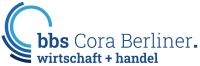 Foto/Logo



Europakaufmann/
Europakauffrau
Nutzen der Zusatzqualifikation
Für Ausbildungsbetriebe:
Erhalt und Ausbau der Wettbewerbsfähigkeit durch international qualifizierte Mitarbeiter
Verbesserte Kommunikationsmöglichkeiten
Wachsende interkulturelle Kompetenz

Für Auszubildende: 
Langfristige Verbesserung der Arbeitsmarkt-chancen durch internationale Qualifikationen
Wissensvorsprung gegenüber anderen Auszubildenden im selben Ausbildungsbetrieb
Bessere Übernahme- und Aufstiegschancen im eigenen Ausbildungsbetrieb
Zeitersparnis durch Weiterqualifizierung bereits in der Ausbildung

Kontakt
Berufsbildende Schulen Cora Berliner 
der Region Hannover 
Brühlstraße 7
30169 Hannover

Geschäftszimmer
Telefon: 0511/168-43921
Fax: 0511/168-44022
bruehlstrasse@bbs-cb.de

Bildungsgangleiterin:
Jutta Trautmann 
Oberstudienrätin
jutta.trautmann@bbs-cb.de
Präsentation (z.B. Power Point)
IT-Sicherheit
Bildbearbeitung (Photoshop)
Computer-Grundlagen (Windows)
Online-Grundlagen (z.B. Firefox)
Computer & Online Essentials
Datenschutz
Online-Zusammenarbeit
Computing
E-Health

Modul 4: Kommunikation und Korrespondenz in einer Zweiten Fremdsprache (Europäisches Sprachenzertifikat, TELC)
Die BBS Cora Berliner bietet Spanisch an.
Nach zwei Jahren kann die Prüfung auf dem Niveau A1 im Rahmen des Europäischen Sprachenzertifikats abgelegt werden. 
Es ist auch möglich, eine andere Fremdsprache
zu wählen. Das A1-Niveau muss aber attestiert sein.

Modul 5:  Auslandspraktikum
Teilnahme an einem mindestens dreiwöchigen Auslandspraktikum. 
Die Auszubildenden können durch das „Erasmus+ - Programm“ der  Europäischen Union finanziell unterstützt werden.
Der Eigenanteil für Irland lag hier 2023 bei ca. 350,00 €.
Unsere Partner stellen für das Praktikum den „europass Mobilität“ aus.
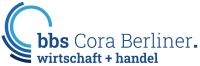 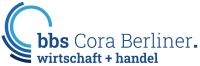 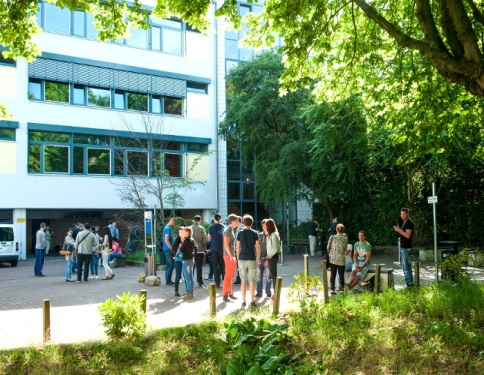